Innostu kielistä! Monikielisyyttä koulun arkeen(5 op) 2017
Ohjelma 22.11. 2017
14.15 – 15:00	Tervetuloa
					”Missä mennään ja oonks mäki siellä?” – kuulumisia!
					OPS: paikalliset päätettävien asioiden kirjaukset															
15.00 – 15.15	Tauko ja kakkukahvit	

15.15 – 16.15     (OPS jatkuu…?)
		      Erilaiset oppijat rikkautena kielirikasteisuudessa

16.30  – 16.45    ”Edessä kielirikas tulevaisuus!”
		      Palaute ja todistusten jako
		      Päätössanat, Veijo Tikanmäki, Haapajärven kaupunki
[Speaker Notes: Pirjo


Paula
Eija aloittaa, me jatkamme sujuvasti – esittelyt joko ennen tai jälkeen kahvin]
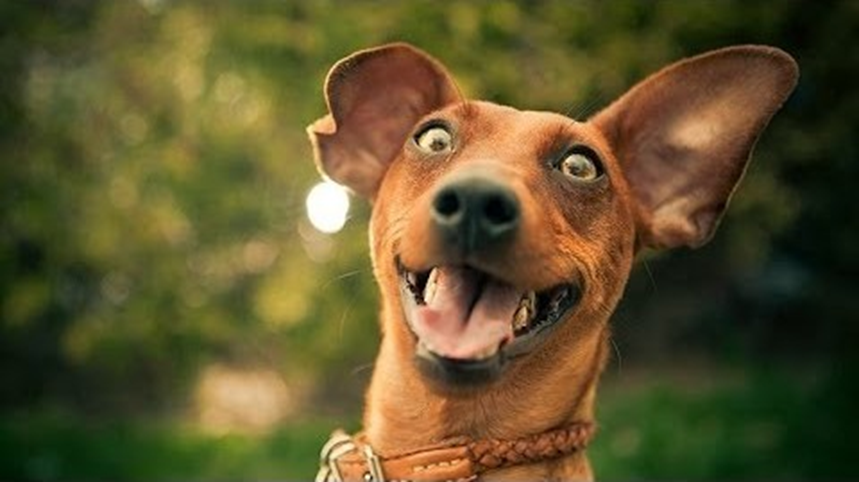 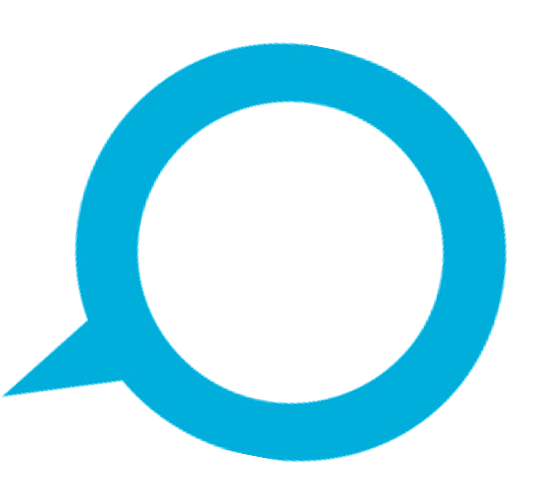 TÄNÄÄN:

-Kuulumiset
-OPS kirjaukset
-Erilaiset oppijat
-Palaute ja todistukset
30.11.2017
3
Innostumisia?
Innostamisia? Fiilis?
Feeling?
Stämning?
3-4 yhdessä
pari minuuttia/kuono
”Missä mennään ja oonks mäkin siellä…? ”
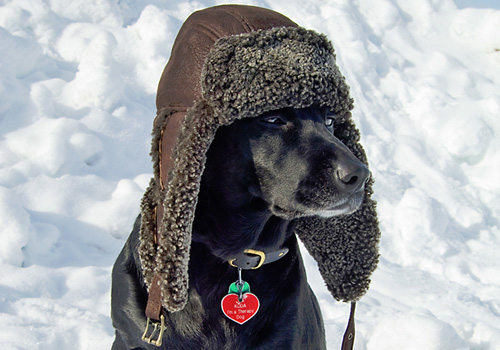 4
(extra: )
Jouluinen kielirikastus-idea…?
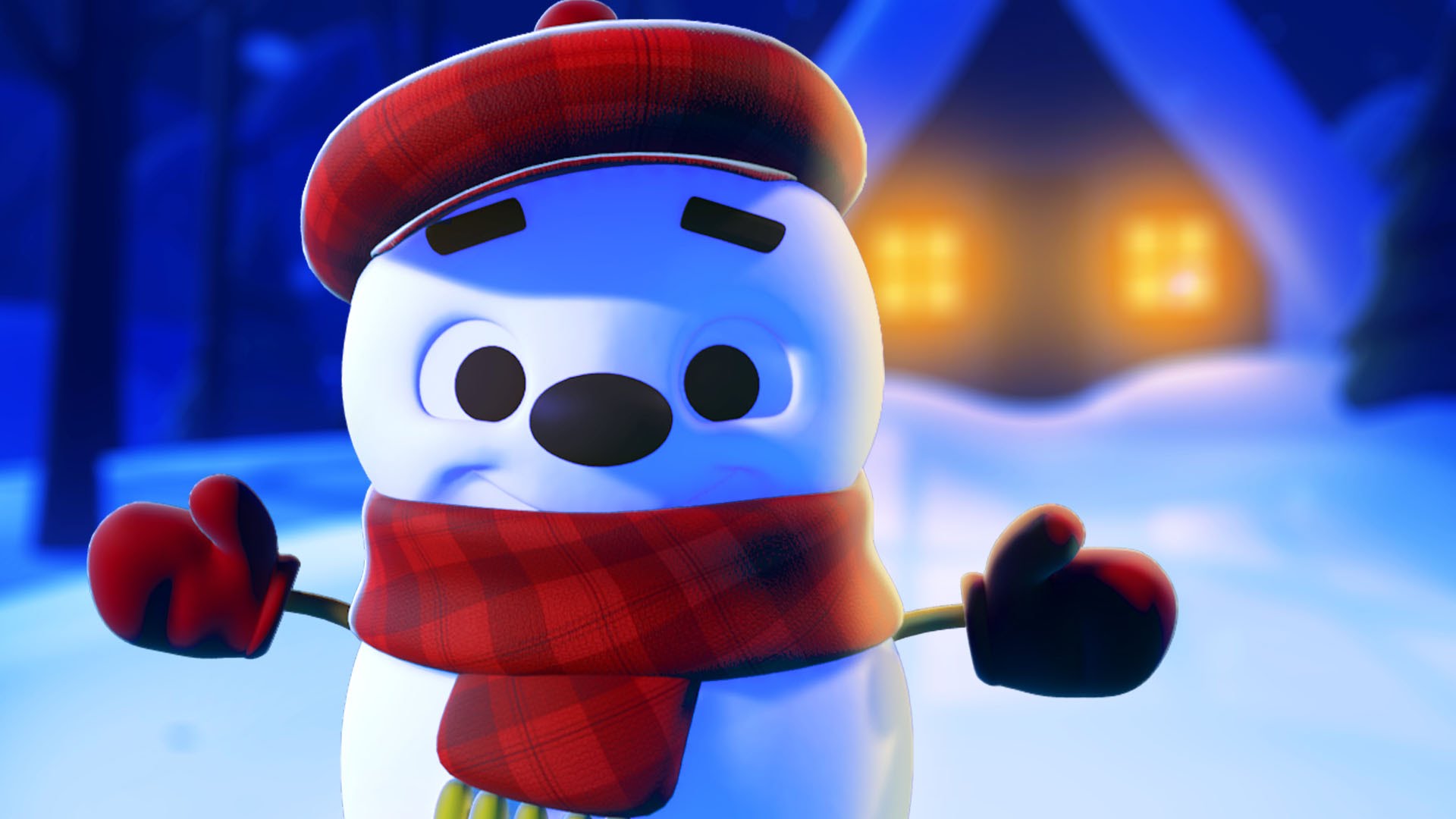 ”Missä mennään ja ootteko teki siellä…? ”
Pari tunnelmaa/ per ryhmä
5
Paikalliset linjaukset kielirikasteiseen opetukseen…?
6
Miten edetään                              ”Paikallisesti päätettävien asioiden” OPS- kirjausten suhteen?
Keskustellaan tässä yhdessä, tarvittaessa ryhmittäin…
7
Haapajärvi/ Kukin koulu…?
OPS:
10.2 Paikallisesti päätettävät asiat
Mikäli opetuksen järjestäjä tarjoaa kaksikielistä opetusta jossakin muodossa, opetuksen järjestäjä päättää ja kuvaa opetussuunnitelmassa
• kenelle kaksikielinen opetus on tarkoitettu ja mitkä ovat oppilaaksi oton periaatteet
• mikä on kielikylpykielen/kohdekielen sekä koulun opetuskielen tuntijako
• (mitkä oppiaineet tai oppiaineiden sisältöalueet opetetaan koulun opetuskielellä ja mitkä
kielikylpykielellä/kohdekielellä; mikäli tilanne on tarpeen tarkistaa kunkin lukuvuoden osalta erikseen, opetussuunnitelmassa määritellään, miten tarkistus tehdään ja miten asia kuvataan lukuvuosisuunnitelmassa)
• mitkä ovat kielikylpykielellä/kohdekielellä opetettavien oppiaineiden keskeiset kielelliset tavoitteet
• mitkä ovat kielikylpykielen/kohdekielen ja tavoitteet ja sisällöt vuosiluokittain.
kenelle?
tuntijako?
tavoitteet ja sisällöt?
SUUNNITELMISSA JA VUOSIKELLOISSA
Vuosikellot!
8
https://peda.net/haapajarvi/ops-2016/ol
Haapajärven perusopetuksen opetussuunnitelma 2016
10.1.2 Suppeampi kaksikielinen opetus
Kielirikasteisella opetuksella tarkoitetaan tässä opetusta, jossa alle 25 % oppiaineiden sisällöstä opetetaan muulla kuin koulun opetuskielellä.

Kielirikasteisen opetuksen tavoitteet eri oppiaineiden opetuksen ja oppimistulosten osalta ovat perusopetuksen päättyessä samat kuin sellaisessa perusopetuksessa, joka ei ole kielirikasteista. Kielirikasteinen opetus kannustaa ja aktivoi oppilaita kohdekielen käyttöön varsinaisten kielen tuntien lisäksi. Kielelliset tavoitteet suhteutetaan kielirikasteisen opetuksen määrään.
9
Miten edetään 
”Paikallisesti päätettävien asioiden” OPS- kirjausten suhteen?
- Haapajärvi-/ koulukohtainen linjaus?
- Kuka/ ketkä laatii…?
Lisäys työpajan jälkeen:
Kirjaukset jo olemassa lukuvuosisuunnitelmissa.
10
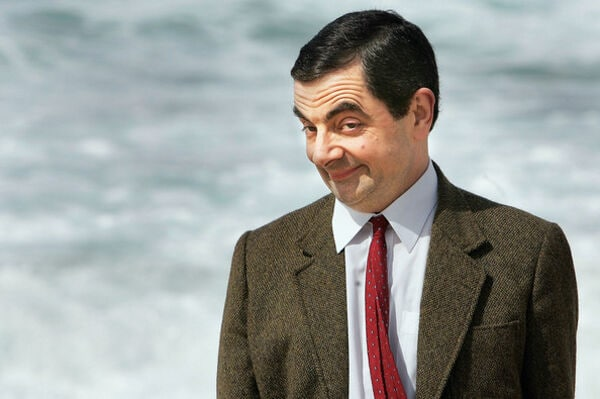 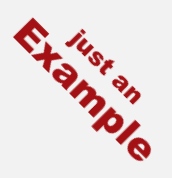 11
Esimerkki kirjauksesta – päiväkoti jätetty tästä pois  (Knuutilankangas) :
 10.2 Paikallisesti päätettävät asiat 
Suppeampi kaksikielinen opetus 

Koulullamme toteutetaan kielirikasteista opetusta englannin ja ruotsin kielillä kielenopettajien ja luokanopettajien yhteistyönä. Kielirikasteista opetusta toteutetaan englannin kielellä vuosiluokilla xx ja ruotsin kielellä vuosiluokilla xx. Esiopetus- ja alkuopetusryhmät tekevät yhteistyötä kielirikasteisen kasvatuksen ja opetuksen puitteissa. 

Kielirikasteinen opetus suunnitellaan lukuvuosittain yhteistyössä kielenopettajan ja xx sekä xx luokkien luokanopettajien kanssa. Suunnitelmat kirjataan lukuvuosisuunnitelmaan. Oppiaineet ja oppiaineiden sisältöalueet, jotka opetetaan kielirikasteisesti, täsmennetään lukuvuosittain lukuvuosisuunnitelmassa.
12
Koulun lukuvuosisuunnitelmaan kirjataan tarkemmat tavoitteet ja sisällöt.
Kielillä rikastettavien oppiaineiden nimet, sisällöt, kielelliset tavoitteet sekä yhteistyön muodot näyttävä kirjauksissa.
Erilaiset oppijat kielirikasteisuudessa
OPS:
3.3. Tavoitteena laaja-alainen osaaminen

L1 Ajattelu ja oppimaan oppiminen

”Jokaista oppilasta autetaan tunnistamaan       oma tapansa oppia ja kehittämään oppimisstrategioitaan.”
Jokaista oppilasta autetaan tunnistamaan oma tapansa oppia ja kehittämään oppimisstrategioitaan.
Oppimistyylit			Oppimisstrategiat
Mitä tulee mie-leen…?
tapoja ja keinoja selvittää tietty oppimistehtävä
strategioita voi oppia ja kehittää eri tilanteisiin sopiviksi
kuvaavat lapsen tapaa lähestyä ja jäsentää opittavaa asiaa
oppimisen tapojen ja tottumusten yksilöllisiä eroja
Ihmisten erilaisia tapoja ajatella, ratkaista ongelmia, prosessoida tietoa ja tallentaa sitä muistiinsa
melko pysyviä
Jokaista oppilasta autetaan tunnistamaan oma tapansa oppia ja kehittämään oppimisstrategioitaan.
Oppimistyyleillä tarkoitetaan pysyvää taipumusta
käyttää tietynlaisia oppimisstrategioita.
AAA-PUUU-VA!
http://www.oph.fi/download/46882_varikkaat_oppilaamme.pdf
Oppimistyyleissä tärkeää kognitiivisten piirteiden lisäksi myös mm.kokonaisper-soonallisuus & fyysisiin ja sosiaalisiin tarpeet.
OPPIMISTYYLIT
kuvaavat lapsen tapaa lähestyä ja jäsentää opittavaa asiaa
VÄRIKKÄÄT OPPILAAT:
- yksilöllisyys otetaan huomioon
- oppimistyyliryhmät eivät ole tasoryhmiä
- ryhmittely tehtiinn havainnoinnin, oppilaantuntemuksen ja kyselylomakkeen (vanhemmille) avulla 
=> Neljä väriryhmää: vihreät,  siniset, punaiset ja keltaiset
7pim7 ppimistyyliryhmät oppilailla on erilaisia tapoja oppiaoppimistyylit kuvaavat lapsen tapaa lähestyä ja jäsentää opittavaa asiaa yksilöllisyys otetaan huomioon oppimistyyliryhmät eivät ole tasoryhmiä ryhmittely tehdään havainnoinnin ja oppilaantuntemuksen avulla yhteistoiminnallisuus korostuu ryhmissä oppilaat jaetaan kolmeen väriryhmään: sinisiin, punaisiin ja keltaisiinistyyliryhmät oppilailla on erilaisia tapoja oppiaoppimistyylit kuvaavat lapsen tapaa lähestyä ja jäsentää opittavaa asiaa yksilöllisyys otetaan huomioon oppimistyyliryhmät eivät ole tasoryhmiä ryhmittely tehdään havainnoinnin ja oppilaantuntemuksen avulla yhteistoiminnallisuus korostuu ryhmissä oppilaat jaetaan kolmeen väriryhmään: sinisiin, punaisiin ja keltaisiin
VIHREÄT
käytännön toteuttajia
oppivat kokeilemalla ja tekemällä
nopeita
ongelmakeskeisiä
heikko epävarmuuden sieto

toiminnallisuus, selkeys, aikuisen tuki +
liikkuminen +
SINISET
verbaalisia
kaipaavat perusteluja
aktiivisia toimijoita
nopeita
kokonaisvaltaisia
Käytännönläheisiä
pitävät muutoksista

ryhmä- ja parityöt +
keskustelun ja liikkumisen
    salliminen +
KELTAISET
harkitsevia tarkkailijoita ja pohtijoita
huolellisia
jännittäjiä
vahva mieli-
    kuvitus
Vaativat aikaa ja rauhallista työskentely-ympäristöä

kiireettömyys +
PUNAISET
pohtijoita
teoreetikoita
yksintekijöitä
täydellisyyteen pyrkijöitä
itseohjautuvia
sietävät huonosti epävarmuutta ja epäjärjestystä
eivät häiriinny metelistä
pitävät haasteista

lisätieto +
J  O  U  S  T  A  V  A  T
4 (-3) ryhmässä
Tutustukaa yhteen väriin
kokemuksia/ vinkkejä tähän väriin liittyen
Ajatuksia kielirikasteisuuteen liittyen…?
n. 15 minuuttia
sitten jaetaan kokemuksia, vinkkejä ja ajatuksia
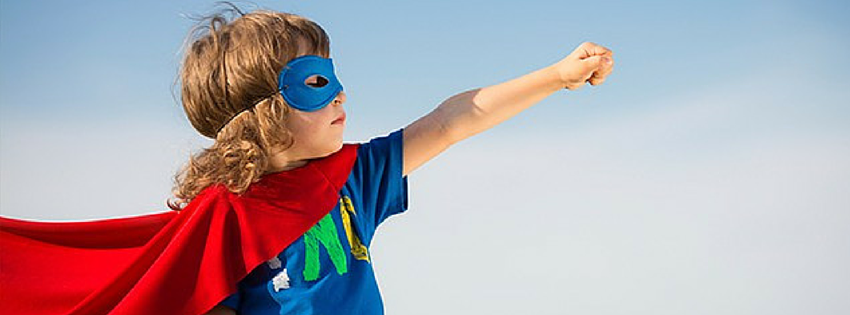 [Speaker Notes: Paula]
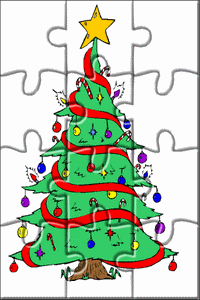 25
Aloitustyöpaja:Sukellus kielirikasteisuuteen…
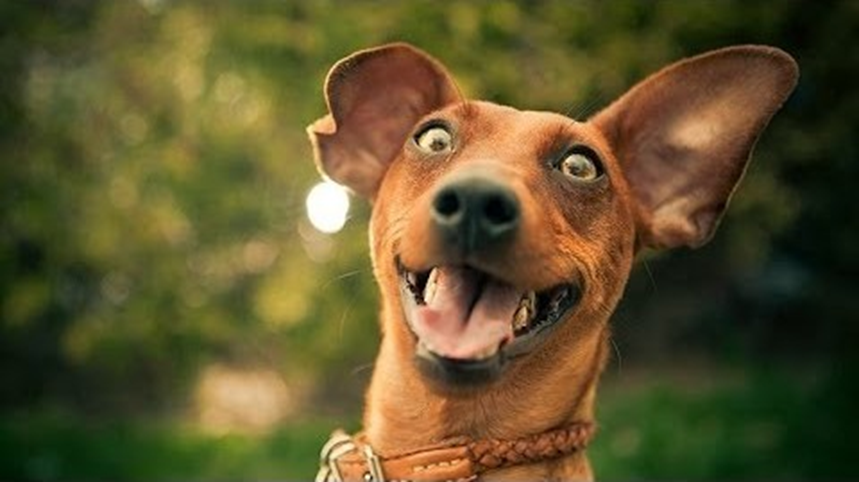 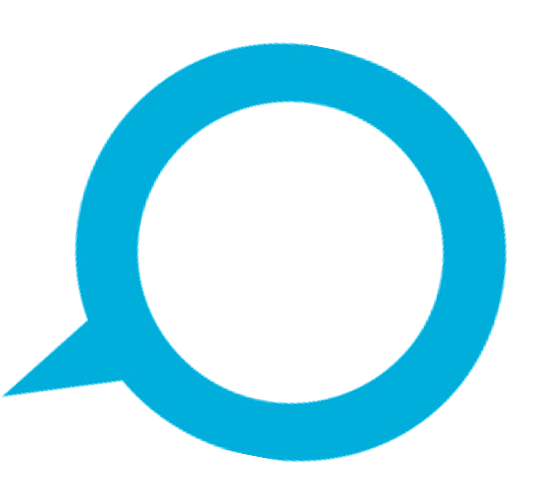 20.3. 
IDEOITA, MATERIAALIA JA ORIENTOITUMINEN SUUNNITELMIIN!
30.11.2017
27
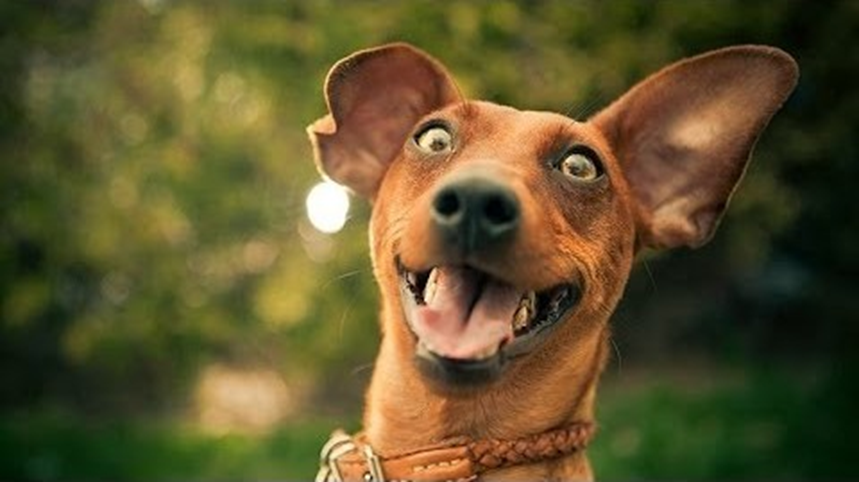 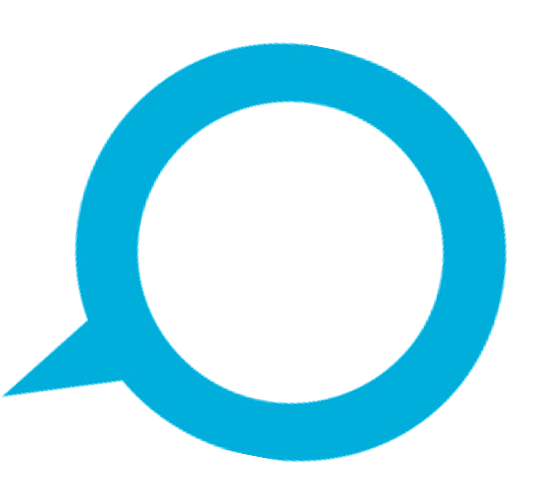 4.5. Suunnitelmiin tutustumista,  esittelyä keskustelua ja jalostamista
Satu Rusko 2017
30.11.2017
28
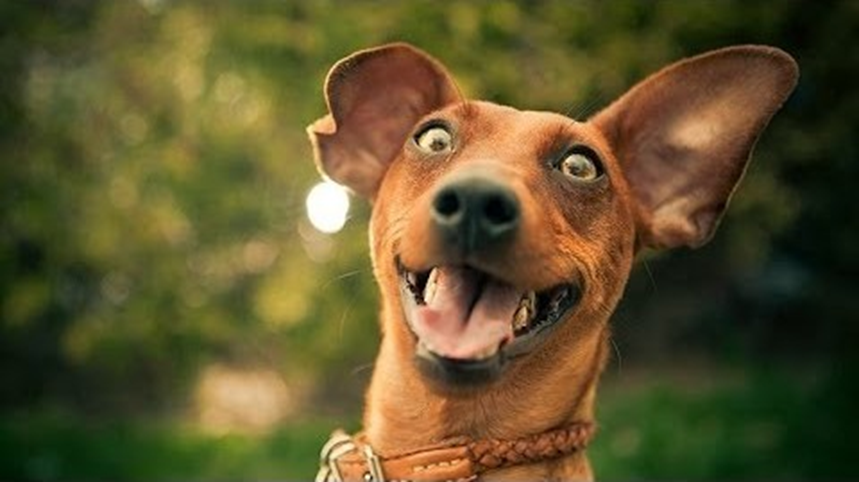 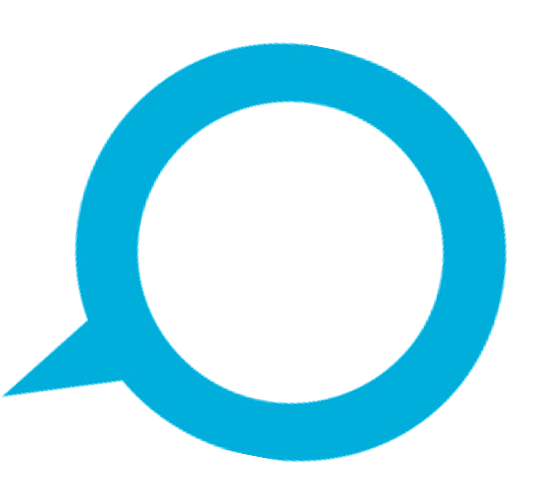 19.9.
Vahvuudet
& positiivinen pedagogia; ”Innostuin ja innostin”
30.11.2017
29
Atistin nimi
30.11.2017
30
Kiitos!Tack! Thank you! Merci! Danke! Grazie! Gracias!
          Cпасибо!       謝謝。 xièxiè.
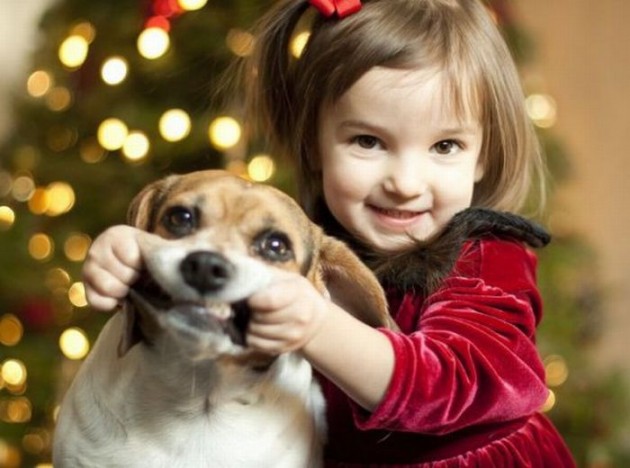 30.11.2017
31
Satu Rusko 2017